Describing how things make people feel
Gustar-type verbs
SSCs [r] and [rr] [revisited]
Y8 Spanish
Term 2.2 - Week 3 – Lesson 43
Amanda Izquierdo / Nick Avery / Rachel HawkesArtwork: Mark Davies
Date updated: 04/12/20
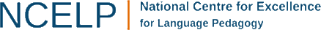 [Speaker Notes: Artwork by Mark Davies & Steve Clarke. All additional pictures selected are available under a Creative Commons license, no attribution required.
Native-speaker teacher feedback provided by Blanca Román.

Learning outcomes (lesson 1): 
Introduction of gustar-type verbs
Consolidation of indirect object pronouns (me, te, le) 
Consolidation of OVS word order
Consolidation of SSCs [r] vs [rr]
Word frequency (1 is the most frequent word in Spanish): 
New vocabulary (introduce in lesson 1): interesar [575]; importar [506]; alegrar [2252]; molestar [1377]; gustar [163]; encantar [1202]; preocupar [852]; difícil [374]; fácil [584]

Revisiting:
Y8 2.1.6 
me [22]; te [48]; despertar [894]; levantar [354]; llamar [122]; presentar² [235]; poner² [91]; desayunar [>5000]; espejo [1232]; pantalón [1814]; vestido [1697]; demasiado [494]

Y8 2.1.1
crear [239]; publicar [453]; dejar [86]; enviar [704]; comentario [497]; foto [882]; red [744]; poco (now as adj.) [76]; ayer [617]; lado [214]; encima [1140]
 
The frequency rankings for words that occur in this PowerPoint which have been previously introduced in NCELP resources are given in the NCELP SOW and in the resources that first introduced and formally re-visited those words. 
For any other words that occur incidentally in this PowerPoint, frequency rankings will be provided in the notes field wherever possible.

Source: Davies, M. & Davies, K. (2018). A frequency dictionary of Spanish: Core vocabulary for learners (2nd ed.). Routledge: London

Some of the tasks in this resource were informed by the following study: Vanpatten, B., & Cadierno, T. (1993). Input processing and second language acquisition: A role for instruction. The Modern Language Journal, 77 (1), 45-57.]
Fonética
escuchar / escribir
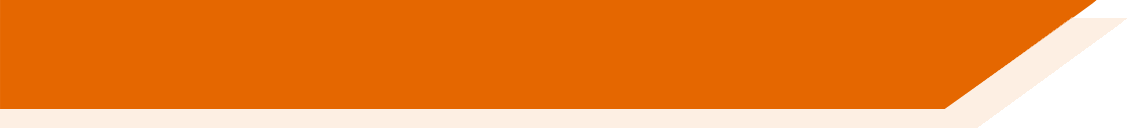 Remember, when a word begins with [r], the [r] is pronounced like [rr]!
Escucha y completa la palabra. ¿Se escribe con r, con rr o con las dos en la misma palabra?
‘Ramiro’ and ‘Rosario’ son nombres típicos de España y de países latinoamericanos.
R
r
__ami__o
1
5
R
r
__osa__io
r
Fuengi__ola
r
ca__ete__a
rr
2
6
[road]
Monterrey es una ciudad de México.
Ta__agona
rr
rr
Monte__ey
3
7
Fuengirola, Tarragona, Figueres y Gerona son ciudades de España.
r
r
Figue__es
Ge__ona
4
8
[Speaker Notes: PhonicsTiming: 5 minutes

Aim: To revisit SSCs [r] and [rr]. 

Procedure:1. Students listen to each individual word and write in the missing SSC, [r] or [rr].
Transcript:
Ramiro
Fuengirola
Tarragona
Figueres
Rosario
carretera
Monterrey
Gerona

Note: Ramiro and Rosario are common names in the Hispanic world; Fuengirola, Figueres and Gerona are place names in Spain; Monterrey is a place name in Mexico; carretera [1718] means ‘road’.

Source: Davies, M. & Davies, K. (2018). A frequency dictionary of Spanish: Core vocabulary for learners (2nd ed.). Routledge: London]
Fonética
escuchar / escribir
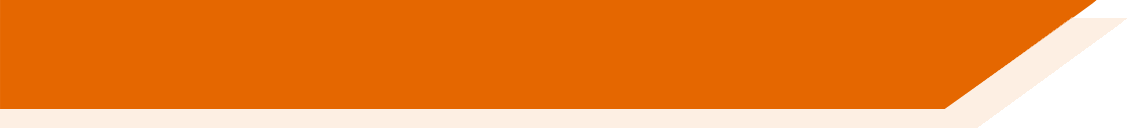 Remember, when a word begins with [r], the [r] is pronounced like [rr]!
Escucha y completa la palabra, ¿es con r, con rr o con las dos?
‘Ramiro’ and ‘Rosario’ son nombres típicos de España y países latinoamericanos.
Ramiro
1
5
Rosario
Fuengirola
carretera
2
6
[road]
Monterrey es una ciudad de México.
Tarragona
Monterrey
3
7
Fuengirola, Tarragona, Figueres y Gerona son ciudades de España.
Figueres
Gerona
4
8
[Speaker Notes: VARIATION
Students write the whole word.]
Escribe la palabra en español.
escribir
A
D
C
B
[to have breakfast, having breakfast]
[to wake up, waking up]
[myself]
[trousers]
H
G
E
F
¡Atención! La palabra detrás de la letra desaparece después de tres segundos.
[to get up, getting up]
[to call, calling]
[mirror]
[yourself]
K
L
I
J
[too much, too many]
[to present, introduce]
[to put, to put on]
[dress]
[Speaker Notes: Timing: 4 minutes

Aim:  To revise in productive mode/written modality 12 items of vocabulary from 8.2.1.6 (one of this week’s revisited sets), within a limited time frame.
Procedure:
1. Students write A-L in books.
2. Teacher clicks / press enter to bring up a picture. It will disappear after 3 seconds. Note that the pictures do not appear in alphabetical order to increase the challenge.
3. Students write down the Spanish word. Some may be able to do this before the prompt disappears, while others may need slightly longer.4. Ensure that definite articles are given for any words that are nouns.5. Answers are provided on the next slide.

Note: The animation timing (i.e. how many seconds before the prompt disappears) can be adjusted, as appropriate for the class. After right clicking on a particular animation in the animation pane, go to ‘effect options’, then ‘timing’.
Answers:
me
desayunar
despertar
el pantalón
te
llamar
despertar
el espejo
presentar
poner
demasiado
el vestido]
Respuestas
escribir
el pantalón
desayunar
me
despertar
[to have breakfast,]
[myself]
[to wake up, waking up]
[trousers]
levantar
llamar
el espejo
te
[to call, calling]
[to get up, getting up]
[yourself]
[mirror]
poner
presentar
demasiado
el vestido
[to present, introduce]
[to put, to put on]
[too much, too many]
[dress]
[Speaker Notes: ANSWERS

Note: Answers are animated to appear one by one, left to right, top to bottom. Students give answers in Spanish, enabling teachers to check pronunciation.]
Saying who is affected by the verbIndirect object pronouns ‘me’, ‘te’
gramática
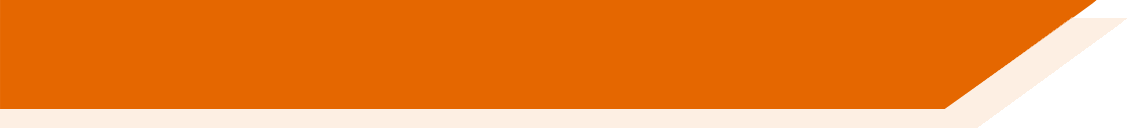 Remember that an indirect object is the person or thing that is indirectly affected by the verb.
me
If the person affected by the action is ‘me’, use ______.
te
If the person affected by the action is ‘you’, use _______.
before
In Spanish, indirect object pronouns go __________ a conjugated verb.
[Speaker Notes: Timing: 1 minute

Aim: to recap the use of indirect object pronouns. This feature was introduced last week (8.2.2.2)

Procedure:
Go through the grammar explanation with students, revealing each new sentence on a mouse click.

Note: ‘le’ is recapped in the second lesson this week.]
Verbs commonly used with indirect object pronouns
gramática
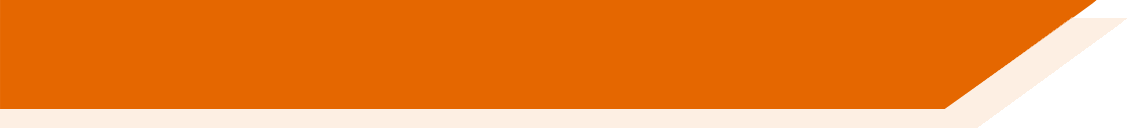 Some verbs in Spanish are very commonly used with an indirect object pronoun (e.g., me) because they show an effect on someone/something.
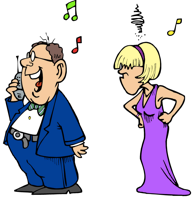 ‘Molestar’ (to annoy/to be annoying) is one of these.
el ruido.
molesta
Me
The noise annoys me.
it is annoying
the noise
literally:
to me
el perro.
molesta
Te
The dog annoys you.
literally:
to you
it is annoying
the dog
As you know, in Spanish the subject (the ‘doer’) can come at the end of the sentence!
[Speaker Notes: Timing: 2 minutes

Aim: to recap the use of indirect object pronouns; to introduce verbs that commonly use indirect object pronouns.

Procedure:
Go through the grammar explanation with students, revealing each new sentence on a mouse click.]
Verbs commonly used with indirect object pronouns
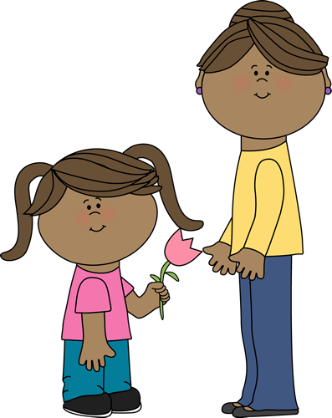 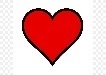 gramática
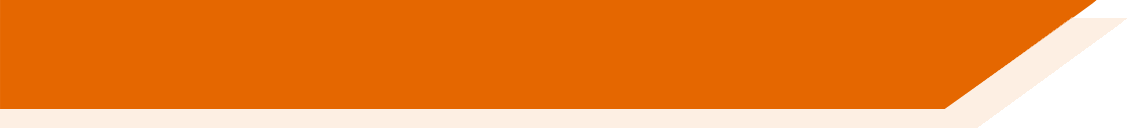 Otros ejemplos:
to matter, 
to be important
[to delight, 
to be a delight]
importar
encantar
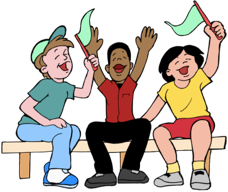 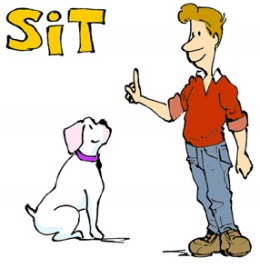 [to interest, 
to be of interest]
alegrar
interesar
[to make (someone) happy]
examen
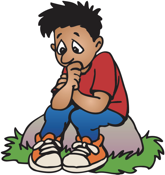 preocupar
gustar
[to please, 
to be pleasing]
[to worry, to be a worry]
[Speaker Notes: Timing: 2 minutes

Aim: to introduce new vocabulary items

Procedure:
Go through the grammar explanation with students, revealing each new sentence on a mouse click.

A note on ‘gustar’ and ‘encantar’: we explicitly teach the way in which ‘gustar’ and ‘encantar’ are used to express ‘like’ and ‘love’ next week (8.2.2.4), where these verbs are revisited and the knowledge is developed further.  We don’t introduce translations ‘like’ and ‘love’ in this first lesson to reduce the risk of learners confusing the grammatical roles by translating word for word.]
Daniel va a un partido de fútbol y hace una entrevista con un periodista inglés. ¿Qué dice Daniel? Completa las frases en inglés.tbol
leer
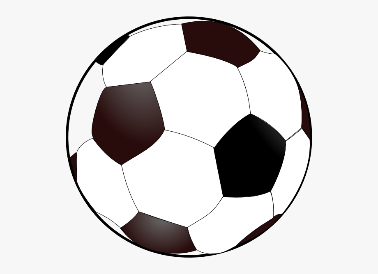 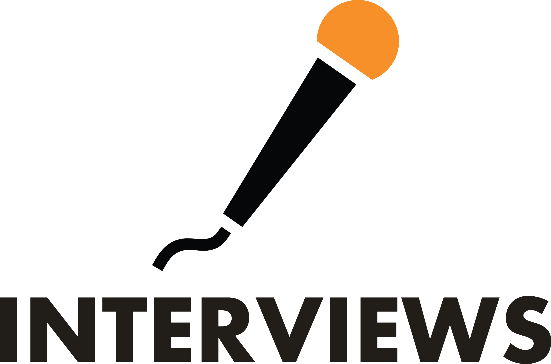 Me importa el precio del billete.
matters / is important
The price of the ticket ______________________ to me.
Me preocupa el partido de hoy.
matters, is important
worries / is a worry for
Today’s match _______________________me.
delights
Me gusta la actitud* del jugador.
pleases / is pleasing to
The attitude of the player__________________________me.
annoys, is annoying to
Me interesa el fútbol.
interests, is of interest to
interests / is of interest to
Football __________________________ me.
worries, is a worry for
¡Me encanta cada gol!
delights
Every goal ___________me!
pleases, is pleasing to
Me molesta el otro equipo.
annoys / is annoying to
The other team ________________________me.
*attitude
[Speaker Notes: Timing: 3 minutes

Aim: to consolidate understanding of six of the new verbs at sentence level.

Procedure:
Students read the Spanish sentences and complete the English translations with one of the options given. 

Notes: 
1. Answer options are provided for support, given that the verbs are very new, but depending on the group, teachers may wish to remove them. It is worth noting that there is sometimes more than one possible translation.
2. The activity does not require students to actively process the grammar because the subject and object pronoun are provided. However, it can be used to draw attention to the difference between English and Spanish word order (Spanish here is object-verb-subject, whereas English is subject-verb-object).
3. The use of ‘de’ for possession will be taught in 8.3.1.3. It is included in the third sentence, but does not need to be understood in order to complete the task.

Frequency of unknown/glossed words:
actitud [835]]
Describing one vs more than one thing-AR verbs in 3rd person [revisited]
gramática
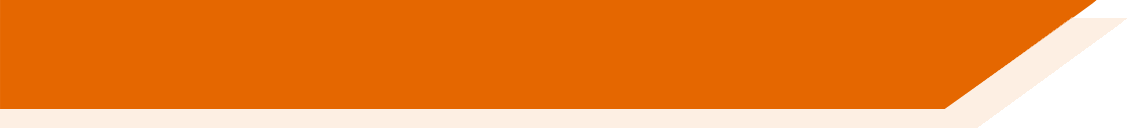 Sometimes the subject is singular (e.g. ‘it’). Sometimes it is plural (‘they’).
-a
To refer to ‘it’ with a present tense –ar verb, use the verb ending ______.
-an
To refer to ‘they’ with a present tense –ar verb, use the verb ending _____.
Compare:
Me interesa el tema.
The topic interests me.
Me interesan los temas.
The topics interest me.
Because ‘topic’ is singular and ‘topics’ is plural, different verb forms are needed.
[Speaker Notes: Timing: 2 minutes

Aim: to recap the use of indirect object pronouns; to introduce verbs that commonly use indirect object pronouns.

Procedure:
Go through the grammar explanation with students, revealing each new sentence on a mouse click.]
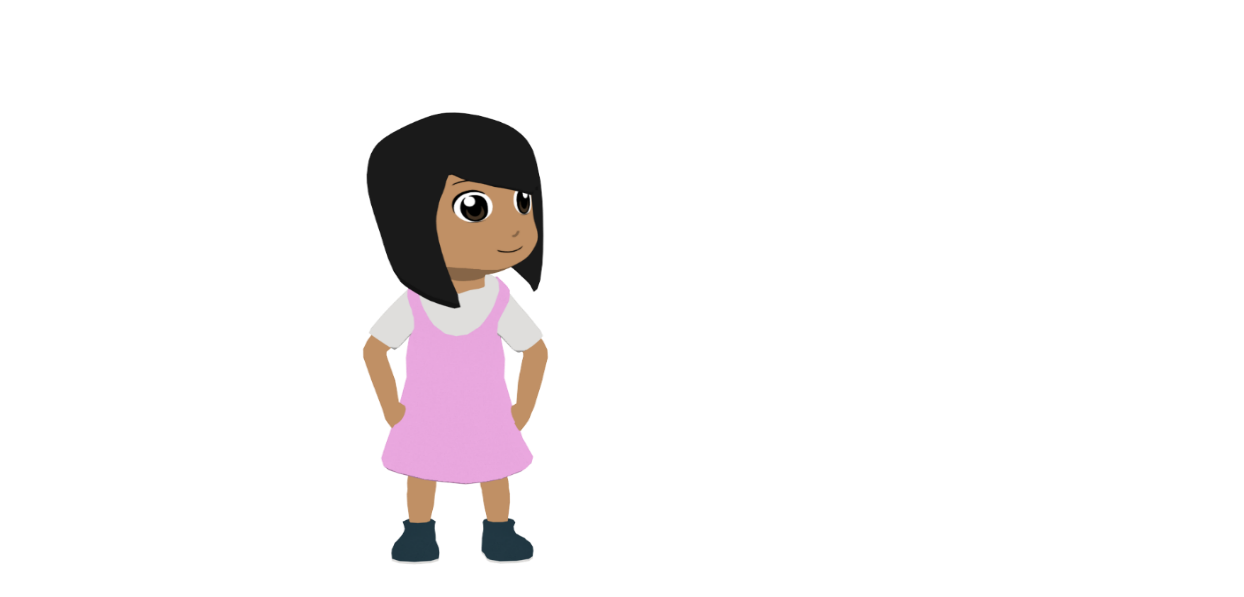 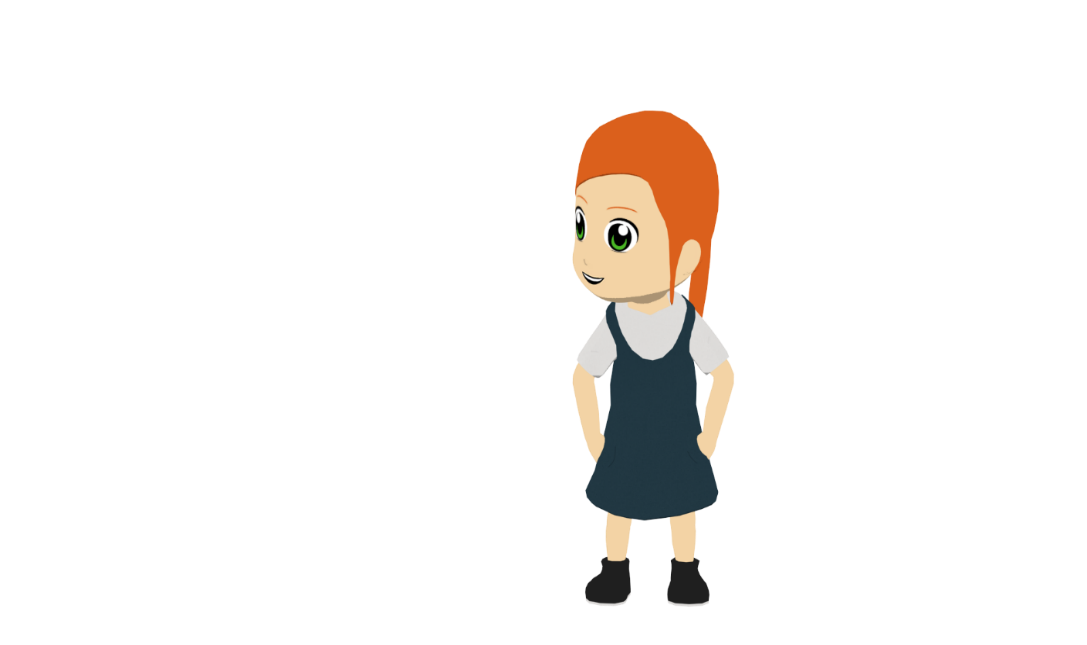 Lucía y Nadia hablan sobre emociones.
leer
Completa la tabla y decide cómo terminar la frase.
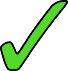 3
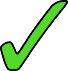 5
4
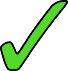 6
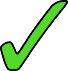 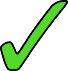 7
1
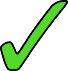 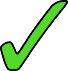 2
[Speaker Notes: Timing: 8 minutes

Aims: 
to practise understanding the referents of the indirect object pronouns ‘me’ and ’te’;
to connect the verb endings –a and –an with the correct subject (singular or plural).

Procedure:1. Students read each sentence and decide which is the correct subject depending on the verb ending.
2. Students decide whether the action affects ‘me’ or ‘you’.
3. Students choose the most appropriate sentence ending. Note that in some cases more than one answer is grammatically possible but very unlikely (e.g. Te preocupan los accidentes aunque el periodista es aburrido). It may be best to therefore consider the correct answer in the final part of the activity as the most likely option.    

Note: answers are animated to appear separately for the first and second parts of the activity, rather than all together. In this way, students can be sure that they have correctly understood the first part of the sentence before starting the sentence completion part.]
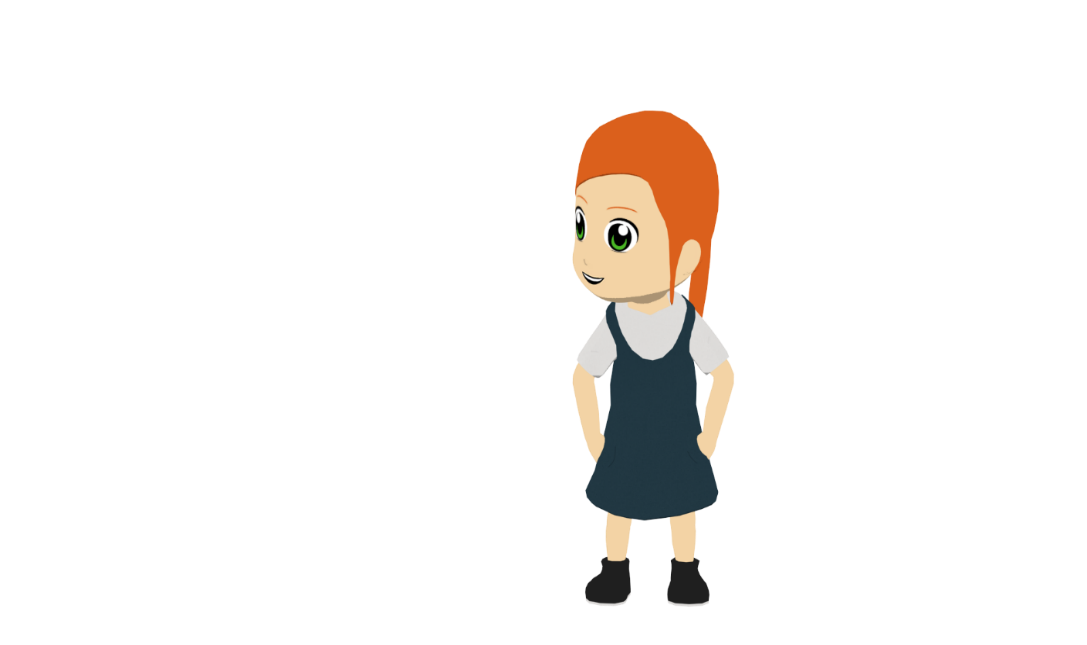 Lucía también habla con una amiga inglesa. Marca la opción correcta.
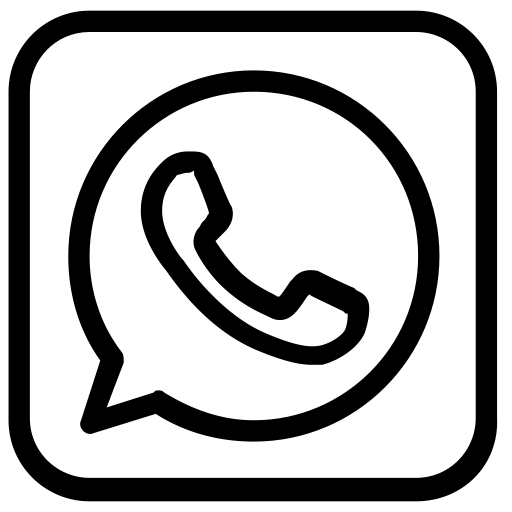 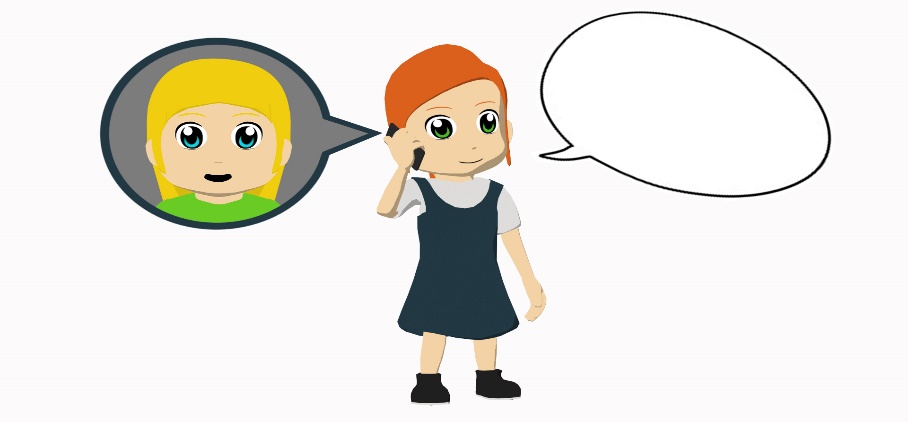 leer
‘No me importa’ can sometimes be rude! It can be a bit like ‘I don’t care’.
As you know, ‘dar’ is often used with nouns of emotion. It is also used with pronouns like ‘me’ and ‘te’.
*difícil = difficult
[Speaker Notes: Timing: 6 minutes

Aim: to connect the noun (singular or plural) with the appropriate form of the verb (–a or –an) in reading

Procedure:1. Students read each sentence and decide which sentence starter is correct. This will depend on the noun.
2. During feedback, the teacher can elicit an oral translation. If desired, the next slide can be used to show both the Spanish and English translation at the same time.
3. As part of feedback, attention should be drawn to ‘difícil’ which is a new vocabulary item to be introduced this week. It is worth explaining that it doesn’t have masculine and feminine endings. Students could be asked which other words they can think of like that (alegre, triste, feliz).

Note: ‘Dar’ + noun (e.g. miedo, alegría, sueño was introduced in Y8 Term 1. This is the first time in the resources that it appears with an indirect object pronoun. This also changes the way that it translates. Da miedo = it’s scary; te da miedo = it scares you.  

Frequency of unknown words/cognates:
difícil [374]]
Lucía necesita una traducción de los mensajes. ¿La ayudas?
leer
Me gustan mucho los viajes a Inglaterra.
5
1
Me alegran las fiestas con amigos.
?
?
(The) trips to England please me a lot.
(The) parties with friends make me happy.
Me molesta la música fuerte.
2
6
No me importan las opiniones de la gente.
(The) loud music annoys me.
?
(The) people’s opinions don’t matter / aren’t important to me.
?
¿Te preocupan las preguntas difíciles?
Te interesan las entrevistas con la jugadora inglesa.
3
7
Do (the) difficult questions worry you?
?
The interviews with the English player (f) interest you / are of interest to you.
?
8
4
No te da miedo la película.
¡Te encantan las películas españolas!
The film doesn’t scare you / make you scared.
(The) Spanish films delight you!
?
?
[Speaker Notes: OPTIONAL
This slide can be used to check understanding of the sentences in the previous activity.Click to reveal the English translations in order 1-8.]
Escucha e identifica el sujeto de la frase (A o B). Escucha y comprueba.
Luego escribe el verbo (infinitivo) en inglés.
escuchar / hablar
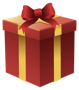 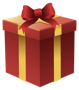 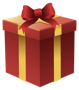 1
1
pleases, is pleasing
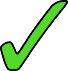 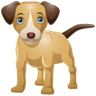 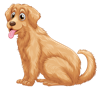 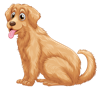 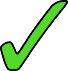 2
annoy, are annoying
2
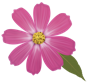 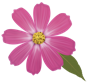 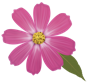 3
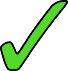 3
delight, are a delight
opinion
opinions
4
4
matters, is important
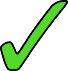 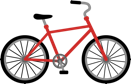 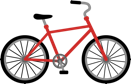 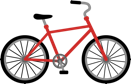 5
5
interest, are of interest
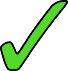 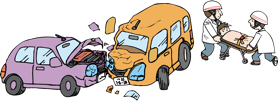 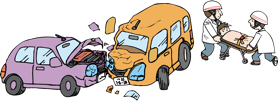 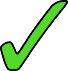 6
6
[accident]
[accidents]
worry, are a worry
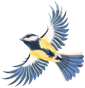 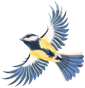 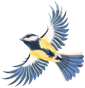 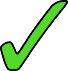 7
7
makes [you] happy
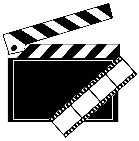 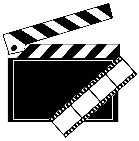 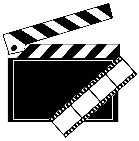 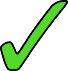 8
8
[films]
[film]
scares, is scary
[Speaker Notes: Timing: 7 minutes

Aim: to connect the verb ending (–a or –an) with the correct subject (singular or plural); to produce vocabulary items in oral production

Procedure:1. Students listen to each question and decide which option, A or B, is the correct one depending on the verb ending.
2. They listen again and write the translation of the verb. The translation could either be a single verb or verb + adjective.
3. The teacher checks answers with students. This can be facilitated by clicking the beige action button to hear the sentence in full.

Transcript:
¿Te gusta...
¿Te molestan...
¿Te encantan...
¿Te importa...
¿Te interesan...
¿Te preocupan...
¿Te alegra...
¿Te da miedo...]
Hablamos en parejas sobre emociones.
escuchar / hablar
Persona A: habla en español.
Persona B: escribe 1-8. Escucha y mira las tarjetas. ¿Es singular o plural? Elige ‘A’ o ‘B’. Luego escribe y el verbo y el pronombre en inglés.
Me molesta.
Persona A
Persona B
1
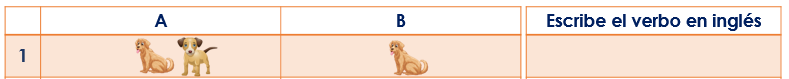 It annoys me.
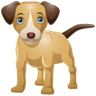 annoys me
[Speaker Notes: Timing: 10 min

Aim: to produce and consolidate understanding of subject-verb agreement with gustar-type verbs; to produce and understand the vocabulary

Procedure: 
In pairs, students choose the order in which they will say the 8 sentences.
Student A starts by saying in Spanish the 8 sentences in the chosen order.
Student A and B compare to see if the order is the same.
Students swap roles.]
Persona A
It makes me happy.
1
They annoy me.
2
3
4
They please me.
It scares me.
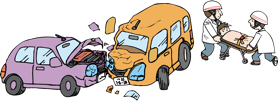 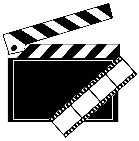 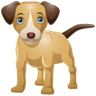 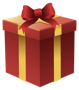 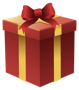 [film]
[accidents]
6
6
They worry me.
6
They matter to me.
5
It interests me.
It delights me.
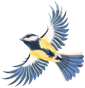 [opinions]
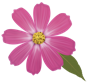 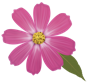 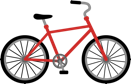 [Speaker Notes: DO NOT DISPLAY DURING ACTIVITY
Student A speaking cards]
Persona B
They make me happy.
1
They scare me.
2
3
4
It matters to me.
It annoys me.
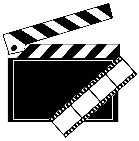 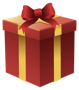 [film]
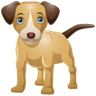 [accidents]
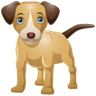 6
6
They interest me.
6
5
It pleases me.
They delight me.
It worries me.
[opinions]
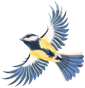 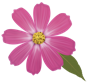 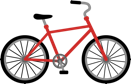 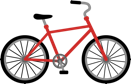 [Speaker Notes: DO NOT DISPLAY DURING ACTIVITY
Student B speaking cards]
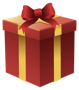 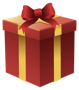 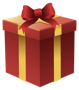 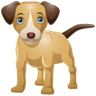 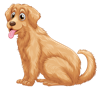 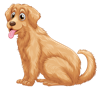 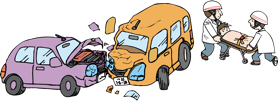 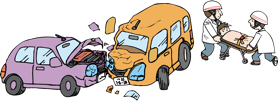 [accident]
[accidents]
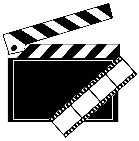 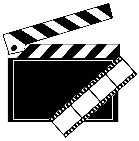 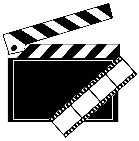 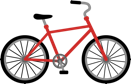 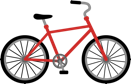 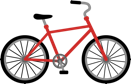 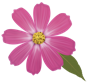 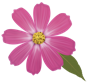 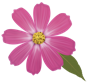 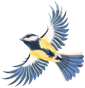 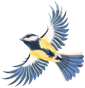 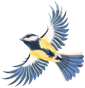 opinion
opinions
Escribe el verbo y el pronombre en inglés
[Speaker Notes: BLANK GRID - DISPLAY DURING ACTIVITY]
Solución
Persona B
Persona A
matters to me
please me
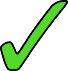 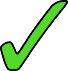 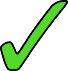 makes me happy
make me happy
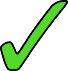 scare me
annoy me
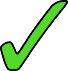 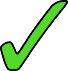 scares me
annoys me
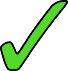 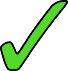 delight me
interests me
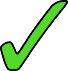 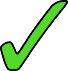 pleases me
matter to me
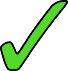 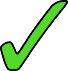 worries me
delights me
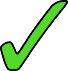 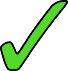 worry me
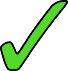 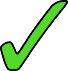 interest me
Describing how things make people feel [2]
Gustar-type verbs
SSCs [r] and [rr] [revisited]
Y8 Spanish
Term 2.2 - Week 3 – Lesson 44
Amanda Izquierdo / Nick Avery / Rachel HawkesArtwork: Mark Davies
Date updated: 04/12/20
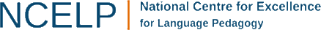 [Speaker Notes: Artwork by Mark Davies & Steve Clarke. All additional pictures selected are available under a Creative Commons license, no attribution required.
Native-speaker teacher feedback provided by Blanca Román.

Learning outcomes (lesson 2): 
Consolidation of SVO vs OVS word order 
Consolidation of personal ‘a’
Consolidation of indirect object pronoun ‘le’
Consolidation of [r] vs [rr].
Word frequency (1 is the most frequent word in Spanish): 
New vocabulary (introduce in lesson 1): interesar [575]; importar [506]; alegrar [2252]; molestar [1377]; gustar [163]; encantar [1202]; preocupar [852]; difícil [374]; fácil [584]

Revisiting:
Y8 2.1.6 only 
me [22]; te [48]; despertar [894]; levantar [354]; llamar [122]; presentar² [235]; poner² [91]; desayunar [>5000]; espejo [1232]; pantalón [1814]; vestido [1697]; 
demasiado [494]

Source: Davies, M. & Davies, K. (2018). A frequency dictionary of Spanish: Core vocabulary for learners (2nd ed.). Routledge: London]
Fonética
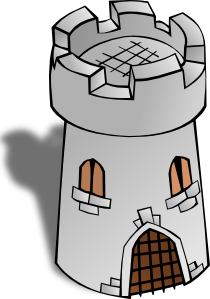 hablar / escuchar
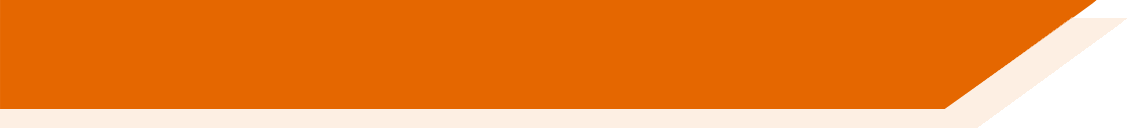 El perro raro
Hay un perro raro en Inglaterra.
Hay un perro raro en Inglaterra y quiere subir a la torre.
Hay un perro raro en Inglaterra y quiere subir a la torre en el norte del barrio.
Hay un perro raro en Inglaterra y quiere subir a la torre en el norte del barrio, pero ahora está cerrada.
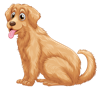 2
3
1
[Speaker Notes: A tonguetwister

Timing: 5 mins

Aim: to gain confidence in producing the SSCs [r] and [rr] in a range of words.

Procedure:
The teacher reveals the sentences, allowing students to read them out loud one by one. 
The teachers asks students to say what they think each sentence means (all words have been previously taught as vocabulary items).
Students then practise saying the last sentence in pairs, at increasing speed.
The teacher can get students listen to a native speaker read the sentence at three different speeds (1=slow; 2=medium pace; 3=very fast). Each time, students can be challenged to say it themselves at the same speed.

Transcript
Hay un perro raro en Inglaterra.
Hay un perro raro en Inglaterra y quiere subir a la torre.
Hay un perro raro en Inglaterra y quiere subir a la torre en el norte del barrio.
Hay un perro raro en Inglaterra y quiere subir a la torre en el norte del barrio pero ahora está cerrada.]
¿Cómo se dice en español?
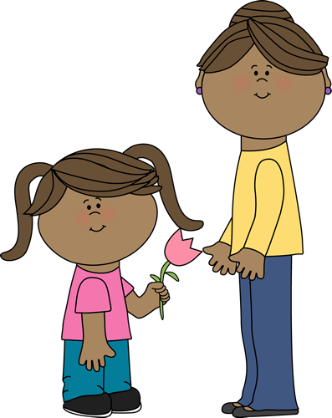 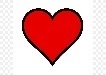 gramática
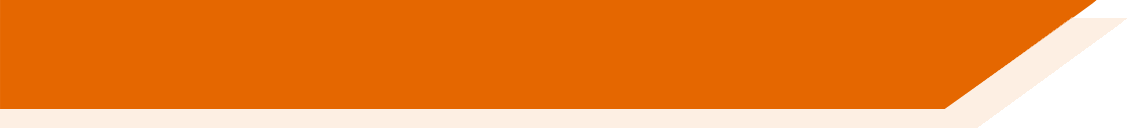 Otros ejemplos:
to matter, 
to be important
[to delight, 
to be a delight]
1
4
importar
encantar
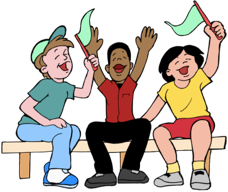 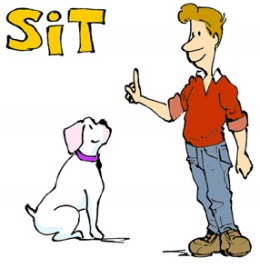 [to interest, 
to be of interest]
5
2
alegrar
interesar
[to make (someone) happy]
examen
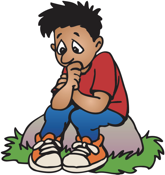 6
3
preocupar
gustar
[to please, 
to be pleasing]
[to worry, to be a worry]
[Speaker Notes: Timing: 2 minutes

Aim: to recall the Spanish verbs introduced in lesson 1

Procedure:
Elicit the Spanish words from students. 

Note:  the boxes are numbered to facilitate student initiation, e.g., ‘Número cinco es interesar.’ Teach can click on the beige boxes (in any order) to reveal the Spanish translation.]
Saying who is affected by the verbIndirect object pronoun ‘le’
gramática
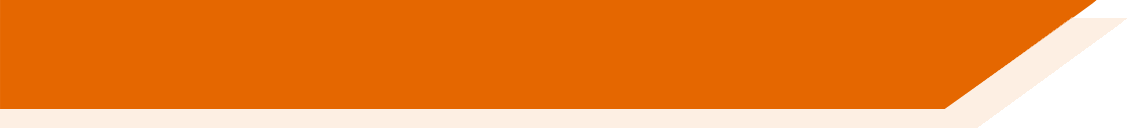 If the person indirectly affected by the verb is ‘him’, ‘her’ or ‘it’, use ___.
le
Le importan.
They matter to her.
Le gustan.
They please him.
Le dan miedo.
They scare it.
[Speaker Notes: Timing: 2 minutes

Aim: to recap meaning and function of the indirect object pronoun ‘le’.

Procedure:
Click to bring up each part of the explanation.
In the examples, the English sentence appears first so that teachers can elicit the translation from students. 

Notes: an overt subject isn’t included in these examples because these may have more than one translation (e.g. la película le gusta and le gusta la película). On the next slide, word order (subject-first and object-first) will be recapped.]
Object-first word order and personal ‘a’ [revisited]
gramática
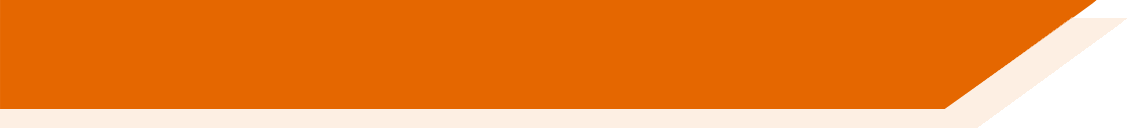 object
subject
As you know, Spanish sentences can start with the _________ or with the ________.
VERB
SUBJECT
OBJECT
El chico
la chica
_________ le trae chocolate a __________.
The boy brings the girl chocolate.
la chica
el chico
A _________ le trae chocolate _________.
VERB
OBJECT
SUBJECT
Remember, this ‘le’ has no translation in English.
Remember, the personal ‘a’ is used before / after the object when it is a living thing.
[Speaker Notes: Timing: 2 minutes

Aim: to recap object-first word order and personal ‘a’.

Procedure:
The teacher goes through the grammar explanation with students, revealing each new sentence on a mouse click.
Answers can be elicited from students where there are gaps or answers to circle.]
El perro de Daniel
leer
¿Cuál es la opción correcta?
Lee las frases sobre Daniel y su perro.
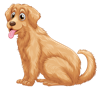 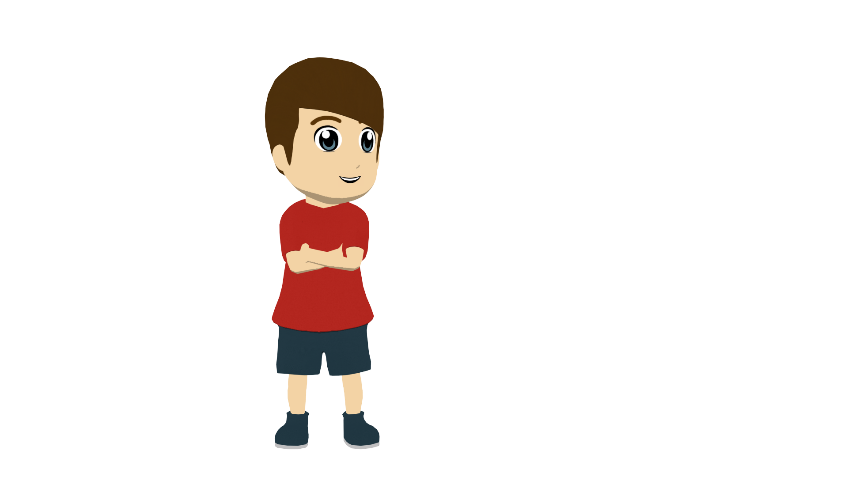 [Speaker Notes: Timing: 7 minutes

Aim: to direct attention to personal ‘a’ to work out subject and object roles in sentences with different word orders. 

Procedure:
Students read each sentence in Spanish and try to figure out what the correct translation is of each one (‘A’ or ‘B’).]
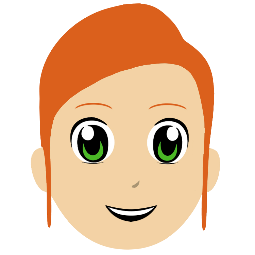 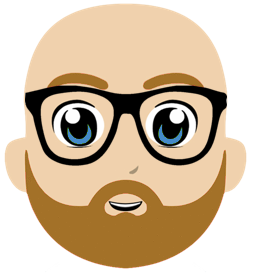 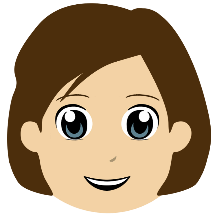 Ahora, escucha las frases sobre el perro y toda la familia. ¿Cuál es la opción correcta?
escuchar
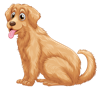 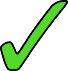 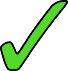 1
5
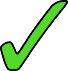 2
6
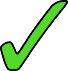 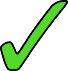 3
7
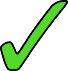 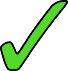 4
8
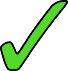 [Speaker Notes: Timing: 8 minutes

Aim: to focus on the presence or absence of the personal ‘a’ and how this affects the meaning of the sentence.

Procedure:
1. Teachers clicks the number trigger to play the audio.
2. Students listen to each phrase and decide which is the correct option, ‘A’ or ‘B’.

Transcript:
A Diego le molesta.
Diego le preocupa.
Daniel le alegra.
A Daniel le interesa.
A Lucía le gusta.
Lucía le importa.
Ana le encanta.
A Ana le preocupa.]
hablar
Hablamos en parejas.
Use ‘el’ before the subject and ‘al’ before the object.
¿Es verdadero o falso?
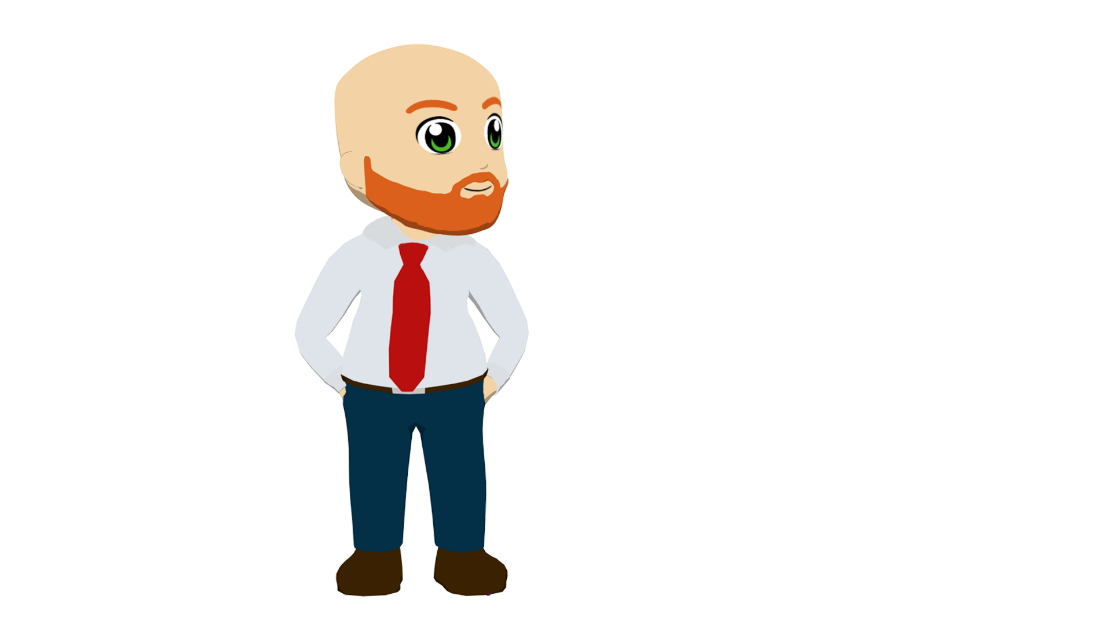 Estudiante A: lee las frases completas a tu pareja. Usa ‘el’ y ‘al’.
Estudiante B: escucha cada frase y lee la frase en inglés con el mismo número. ¿Es una traducción correcta? Marca ‘verdadero’ o ‘falso’.
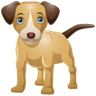 Ejemplo:
Al padre le molesta el perro.
Estudiante B:
Estudiante A:
1) The dog annoys the father.

___ padre le molesta ___ perro.
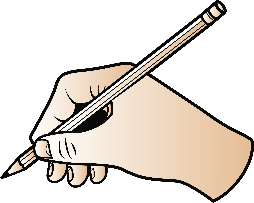 F
[Speaker Notes: Timing: 12 minutes

Aim: to produce and understand OVS and SVO sentences, with correct use of the personal ‘a’

Procedure:
Student A reads out each phrase in order (1-6).
Students B listens, reads the corresponding sentence in English and decides if it’s a correct translation of the sentence said by student A.
Student B writes ‘F’ (‘falso’) or ‘V’ (‘verdadero’).
Teacher shows the answers.

Note: even though the sentences are scaffolded, this activity will still be challenging for some students. It may help for the listener to transcribe the sentence first, before deciding if it’s true or false.]
hablar
Estudiante A
Lee las frases completas a tu compañero/a:
2) The dog worries the father.

___ padre le preocupa ___ perro.
1) The bird delights the father.

___ padre le encanta ___ pájaro.
3) The father doesn’t interest the cat.

___ padre no le interesa ___ gato.
6) The father matters to the dog.

___ padre le importa ___ perro.
5) The father makes the bird happy.

___ padre le alegra ___ pájaro.
4) The dog annoys the father.

___ padre le molesta ___ perro.
[Speaker Notes: DO NOT DISPLAY DURING ACTIVITY

Target sentences (3 x SVO word order, 3 x OVS word order):
Al padre le encanta el pájaro.
Al padre le preocupa el perro.
El padre no le interesa al gato.
Al padre le molesta el perro.
El padre le alegra al pájaro.
El padre le importa al perro.]
hablar
Estudiante B
Lee las frases completas a tu compañero/a:
2) The dog worries the father.

___ padre le preocupa ___ perro.
1) The father delights the bird.

___ padre le encanta ___ pájaro.
3) The father doesn’t interest the cat.

___ padre no le interesa ___ gato.
6) The dog matters to the father.

___ padre le importa ___ perro.
5) The bird makes the father happy.

___ padre le alegra ___ pájaro.
4) The father annoys the dog.

___ padre le molesta ___ perro.
[Speaker Notes: DO NOT DISPLAY DURING ACTIVITY 
   
Target sentences (3 x SVO word order, 3 x OVS word order):
El padre le encanta al pájaro.
Al padre le preocupa el perro.
El padre no le interesa al gato.
El padre le molesta al perro.
Al padre le alegra el pájaro.
Al padre le importa el perro.]
escuchar
[Speaker Notes: Blank answer grid – Display during activity]
hablar
Estudiante A - Solución
Estudiante B - Solución
V
F
F
F
V
V
F
V
F
V
V
F
[Speaker Notes: ANSWERS – Display during Feedback]
escribir
Lee las frases en inglés y escribe la traducción en español.
Hay dos posibilidades.
Don’t forget to write ‘le’!
The dog annoys Lucía.
___________________ el perro. 
El perro____________________.
2) Daniel delights the dog           
Daniel ____________________.
____________________ Daniel.
3) The dog worries Lucía
___________________ el perro.
El perro____________________
A Lucía le preocupa
A Lucía le molesta
le encanta al perro
le molesta a Lucía
Al perro le encanta
le preocupa a Lucía.
4) The dog pleases Daniel.
El perro __________________.  
_____________________ perro.
5) Lucía does not interest the dog.
______________________Lucía.
Lucía______________________.
6) Diego makes the dog happy.
_____________________ Diego.
Diego____________________.
Al perro no le interesa
Al perro le alegra
le gusta a Daniel
no le interesa al perro
A Daniel le gusta el
le alegra al perro
[Speaker Notes: Timing: 12 minutes

Aim: to produce Spanish sentences with OVS and SVO word order and the personal ‘a’

Procedure:
Students look at each sentence in English.
Students complete each sentence. For each English sentence there are two possible Spanish sentences (SVO and OVS word order). The subject of the sentence is already given in the English translation, so students will need to complete the rest with the object, personal ‘a’ and ‘le’.

Notes: students in higher ability groups may be able to write their own sentences as an extension.]
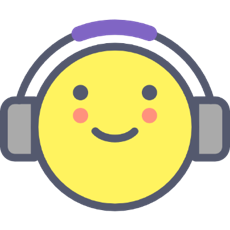 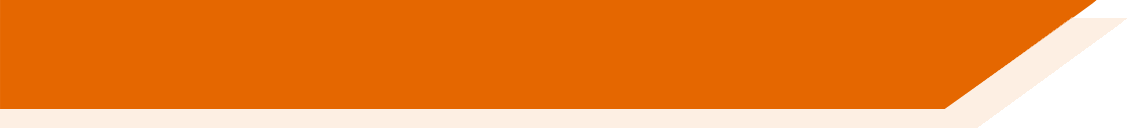 Deberes
Y7 vocabulary mashup #3
There is no vocabulary learning homework this week, but go to this Quizlet page to revisit vocabulary before next week!
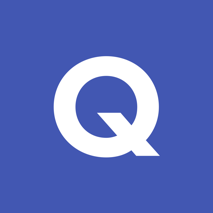